PowerShell
Class 2
Substituting for Doug Spindler
1-23-14
Notes are Online
http://pacitpros.org/ccsf
Pin PowerShell to Taskbar
Start
Search for PowerShell
Open it
Right-click taskbar button, "Pin this program to taskbar"
"Run as Administrator" in Windows 7
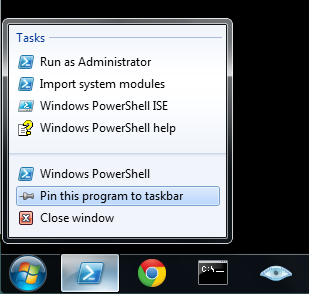 Run as Administrator
Right-click taskbar button
Right-click "Windows PowerShell"
Click Properties
Click Advanced
Check "Run as Administrator"
Click OK, OK
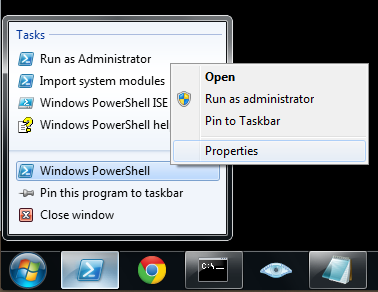 Checking Administrator Status
Look at the top of your PowerShell window
The "title bar"
It should start with "Administrator"
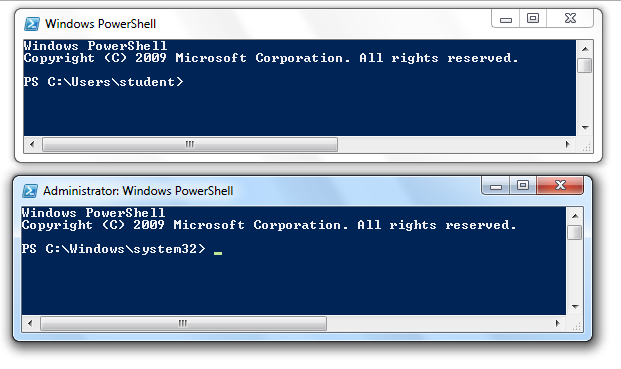 Case Insensitive
GET-DATE is same as get-date
LS is same as ls
Surprise for Linux users
Use Notepad to save commands
Copy and Paste in Notepad
Click & drag to highlight text
Ctrl+C to copy
Ctrl+V to paste
This is the standard for Windows, but, unfortunately, NOT in PowerShell (or DOS)
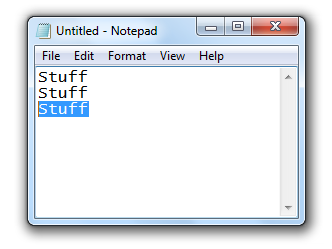 Copy and Paste in PowerShell
Click & drag to highlight text in Powershell
Press Enter to copy
Right-click to paste
Ctrl+C cancels a command, it does not copy
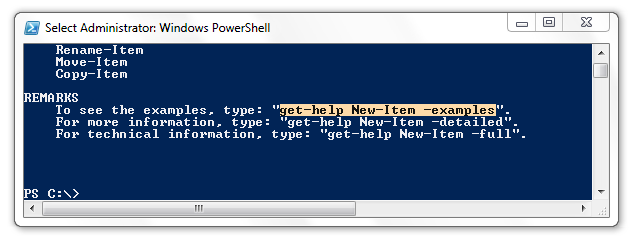 Keyboard Shortcuts
Tab Completion
Very useful, prevents misspellings
Can hunt for commands
Try get-c Tab
Tab again for next alphabetical command
Shift-Tab to go backwards through the alphabet
Up-arrow history
VERY handy to fix incorrect commands, or to construct similar commands
Red Letters = ERROR
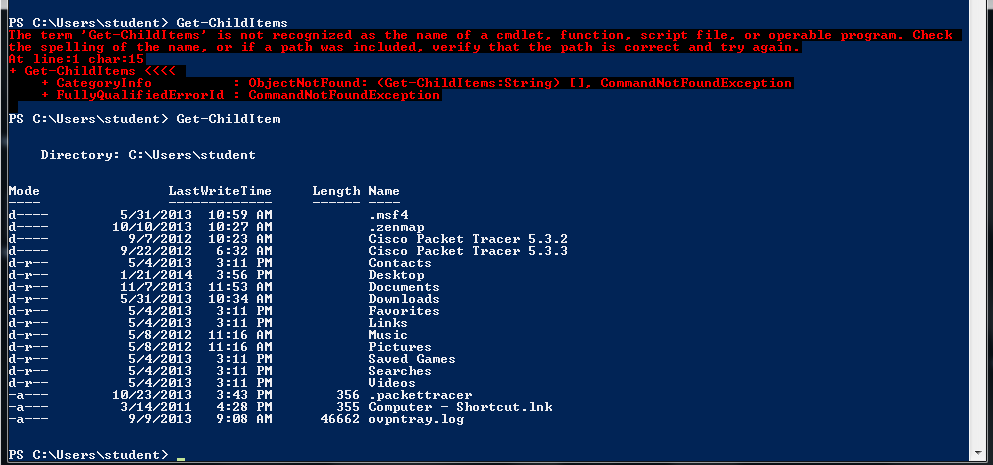 DOS Commands
Clearing the screen:
cls 
cls /?		for help
clear			works in Linux and PowerShell but not in DOS
DOS Commands
Working directory
cd 				does nothing (unlike Linux)
cd .. 		goes to the parent directory
cd \			goes to the root of the current drive
cd \Temp		goes to C:\Temp (if current drive is C:)
chdir 		Same as cd
DOS Commands
DIR
Shows contents of current directory
Required often, since you don't have a window showing the contents of the working directory
dir				Normal directory listing
dir /w 		Wide output (doesn't work in PS)
dir /p		One page at a time
dir W*		Show files and folders starting with w
dir /? 		Help
DOS Commands
copy a b			Copy file a to file b
mkdir C:\foo	Creates directory C:\foo

Demo
Run in CMD
Run in Powershell
Save as .BAT file
Run .BAT file
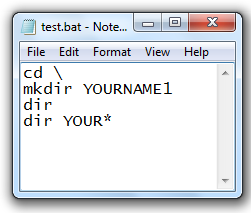 Translating DOS to PowerShell
Use Get-Help command
command can be in DOS, Powershell, or Linux
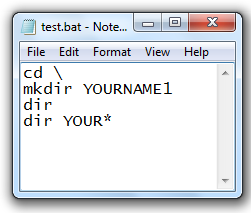 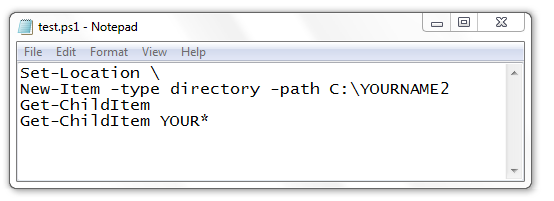 Get-Help CD
Read the whole thing
Append | more for large help pages
Note examples at bottom
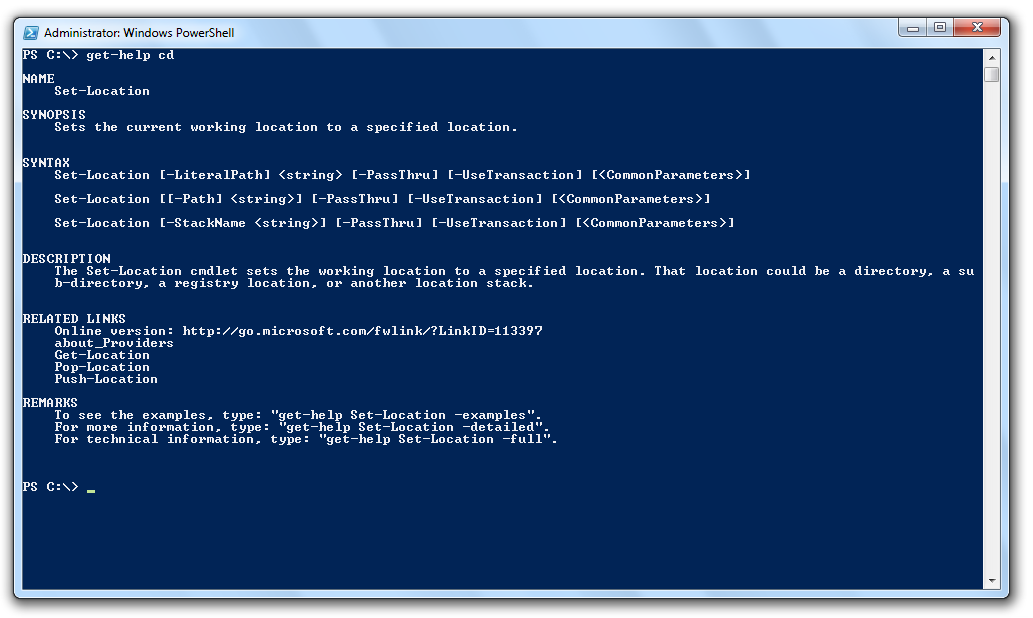 Help
get-help (General)
get-help location (More specific.)
get-help get-location (Even more specific.)
get-help about_locations (And even more specific.)
get-help get-*   list of all the uses of get  (This changes as Microsoft adds more commands..)
Look at the difference between
get-help get-location –examples
get-help get-location –detailed
get-help get-location –full
The PS verbs Get, Set and New
Get – Retrieves or Gets information.
Set – Establishes or Sets a parameter.
New – Creates a new item.
Customizing the PowerShell Window
Click the icon in the upper left, Properties
Can adjust fonts, colors, etc.
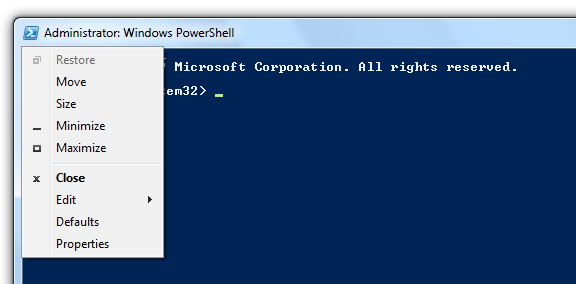 iClicker Questions
Which button launches PowerShell?
A		   B            C           D                        E
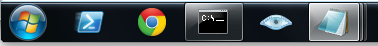 What's wrong here?
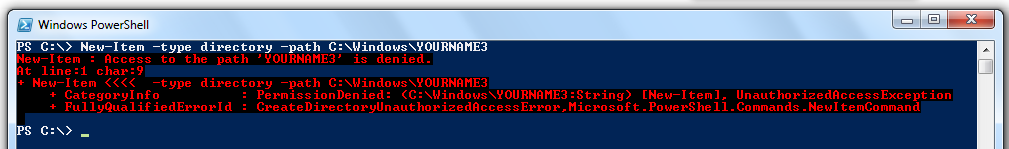 Syntax is incorrect
Wrong PowerShell Version
Must open a different Powershell window
Must use CMD to do this
Nothing is wrong, the command worked
Which of these is not a valid PowerShell verb?
Get
Run
Set 
New
None of the above
What action pastes code into PowerShell?
Ctrl+V
Enter
Right-click
Left-click
None of the above
What action cancels the current command?
Ctrl+V
Enter
Ctrl+X
Left-click
Ctrl+C
What keypress completes a command automatically?
.
Enter
Tab
Logo
Up-arrow
What keypress repeats a previous command?
.
Enter
Tab
Logo
Up-arrow
What can you add to a command to stop it scrolling off the screen?
| more
/ more
/p
| less
More than one of the above
Challenge
Convert to PowerShell
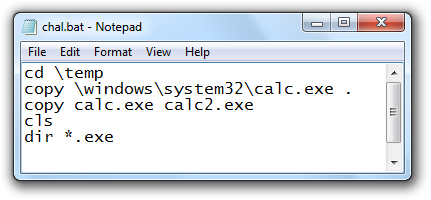 Answer
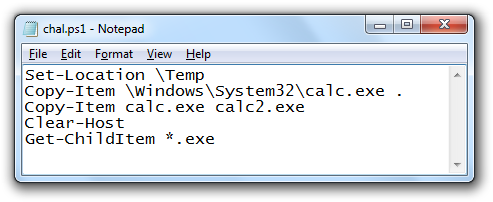